Title
Subheading
Sub-subheading
Sub-subheading
"Lorem ipsum dolor sit amet, consectetur adipiscing elit, sed do eiusmod tempor incididunt ut labore et dolore magna aliqua. Ut enim ad minim veniam, quis nostrud exercitation
"Lorem ipsum dolor sit amet, consectetur adipiscing elit, sed do eiusmod tempor incididunt ut labore et dolore magna aliqua. Ut enim ad minim veniam
Sub-subheading
"Lorem ipsum dolor sit amet, consectetur adipiscing elit, sed do eiusmod tempor incididunt ut labore et dolore magna aliqua.
Image
Sub-subheading
Sub-subheading
"Lorem ipsum dolor sit amet, consectetur adipiscing elit, sed do eiusmod tempor incididunt ut
"Lorem ipsum dolor sit amet, consectetur adipiscing elit, sed do eiusmod tempor
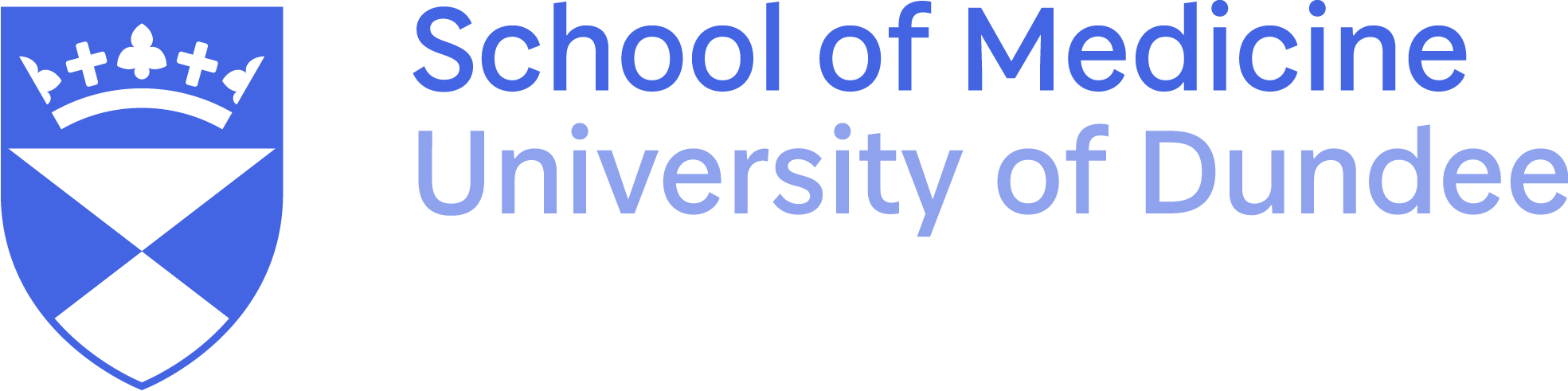 Sub-subheading
Sub-subheading
"Lorem ipsum dolor sit amet, consectetur adipiscing elit, sed do eiusmod tempor incididunt ut labore et dolore magna aliqua. Ut enim ad minim veniam, quis nostrud exercitation
"Lorem ipsum dolor sit amet, consectetur adipiscing elit, sed do eiusmod tempor incididunt ut labore et dolore magna aliqua. Ut enim ad minim veniam
Sub-subheading
"Lorem ipsum dolor sit amet, consectetur adipiscing elit, sed do eiusmod tempor incididunt ut labore et dolore magna aliqua.
Image
Sub-subheading
Sub-subheading
"Lorem ipsum dolor sit amet, consectetur adipiscing elit, sed do eiusmod tempor incididunt ut
"Lorem ipsum dolor sit amet, consectetur adipiscing elit, sed do eiusmod tempor
Image/contact information
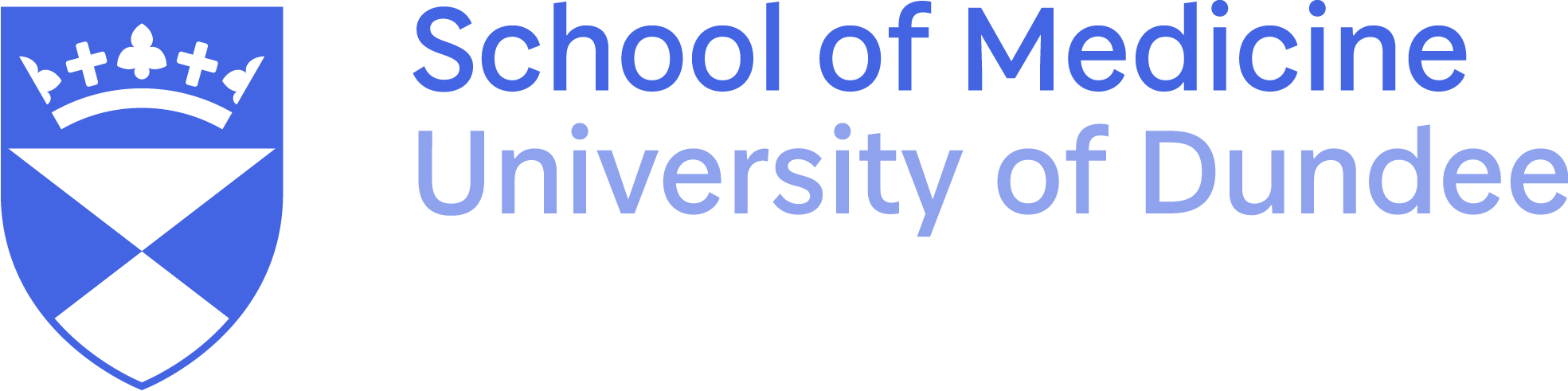 Useful Notes
If you alter the colour make sure to keep a strong contrast between text and background.
Stay as close to the university colour palette as possible https://www.dundee.ac.uk/brand/design-guidelines/colour/
Need to add more images/text? Make sure to keep a border of negative space around the content at all times. Cramming information onto a page without breathing space is a hinderance to the viewer, and diminishes the successfulness of your infographic.
The white space around the whole infographic is the margin – if you spill into this, there Is a chance your information will be cut off during printing.
Keep accessibility in mind – use fonts such as Arial and Times New Roman. Keep information text above 14pt.